セミナー 一覧　1/2
SAIRU
グローバルナビ
ホーム  >  セミナー 一覧
セミナー一覧
参加者の方から満足の声をいただいております
○○のウェビナーに参加しましたが、短い時間だったにも関わらず非常に多くのことが学べました。明日の業務からすぐに活かせるお話しも多く、早く実践して成果をだしたいと思います。
勉強になりました！終了後、いただいた資料を日々何度も見返して勉強しています。
参加申し込み受付中のセミナー
受付中
東京
受付中
東京
受付中
オンライン
0000年00月00日　00:00-00:00
0000年00月00日　00:00-00:00
0000年00月00日　00:00-00:00
カテゴリ○○○○
カテゴリ○○○○
カテゴリ○○○○
売上が上がるSNSの使い方
○○年最終版 中小企業補助金セミナー
○○の方必見！○○解説セミナー
本セミナーは○○の方が、日頃の業務でお困りの○○について、専門家の○○先生に徹底解説をしていただくセミナーです。
本セミナーは○○の方が、日頃の業務でお困りの○○について、専門家の○○先生に徹底解説をしていただくセミナーです。
本セミナーは○○の方が、日頃の業務でお困りの○○について、専門家の○○先生に徹底解説をしていただくセミナーです。
セミナーの詳細を見る
セミナーの詳細を見る
セミナーの詳細を見る
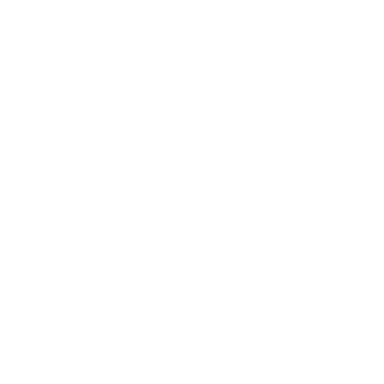 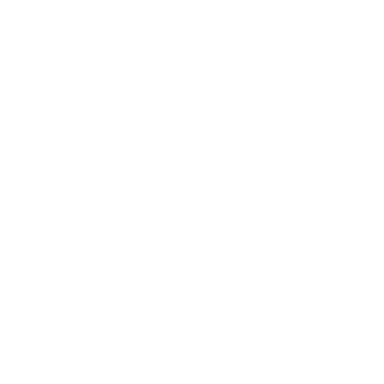 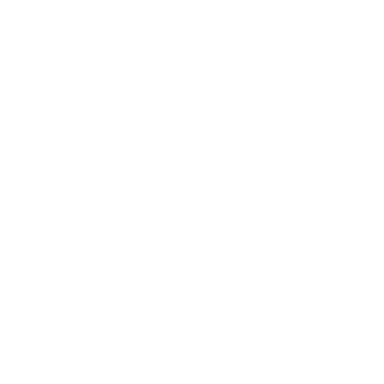 受付中
東京
受付中
オンライン
0000年00月00日　00:00-00:00
0000年00月00日　00:00-00:00
セミナー 一覧　2/2
SAIRU
カテゴリ○○○○
カテゴリ○○○○
売上が300%UP!Web広告実践例
BtoBマーケティング組織の立ち上げ方
本セミナーは○○の方が、日頃の業務でお困りの○○について、専門家の○○先生に徹底解説をしていただくセミナーです。
本セミナーは○○の方が、日頃の業務でお困りの○○について、専門家の○○先生に徹底解説をしていただくセミナーです。
セミナーの詳細を見る
セミナーの詳細を見る
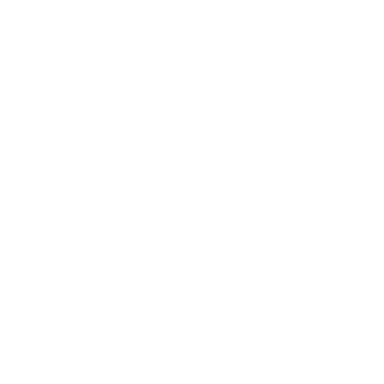 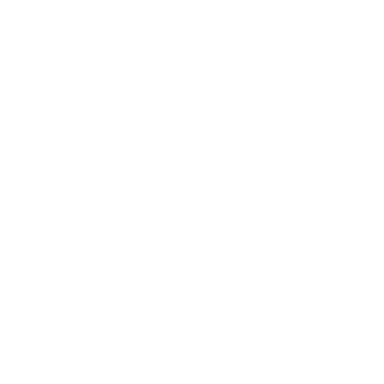 配信中のセミナー動画
配信中
動画
配信中
動画
0000年00月00日
0000年00月00日
カテゴリ○○○○
カテゴリ○○○○
総閲覧数10,000超え！○○セミナー
○○を使って○○する方法
本セミナーは○○の方が、日頃の業務でお困りの○○について、専門家の○○先生に徹底解説をしていただくセミナーです。
本セミナーは○○の方が、日頃の業務でお困りの○○について、専門家の○○先生に徹底解説をしていただくセミナーです。
動画の詳細を見る
動画の詳細を見る
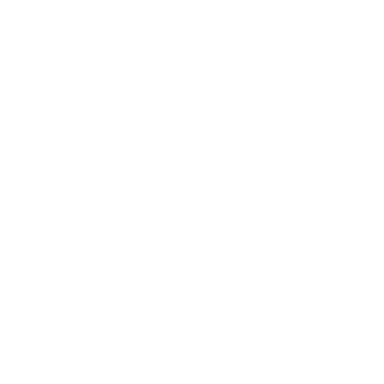 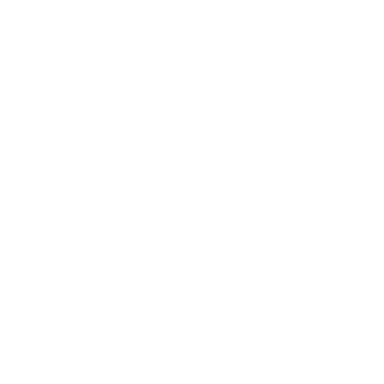 終了したセミナー
受付終了
東京
受付終了
東京
受付終了
オンライン
0000年00月00日　00:00-00:00
0000年00月00日　00:00-00:00
0000年00月00日　00:00-00:00
カテゴリ○○○○
カテゴリ○○○○
カテゴリ○○○○
○○の方必見！○○解説セミナー
○○の方必見！○○解説セミナー
○○の方必見！○○解説セミナー
本セミナーは○○の方が、日頃の業務でお困りの○○について、専門家の○○先生に徹底解説をしていただくセミナーです。
本セミナーは○○の方が、日頃の業務でお困りの○○について、専門家の○○先生に徹底解説をしていただくセミナーです。
本セミナーは○○の方が、日頃の業務でお困りの○○について、専門家の○○先生に徹底解説をしていただくセミナーです。
セミナーの詳細を見る
セミナーの詳細を見る
セミナーの詳細を見る
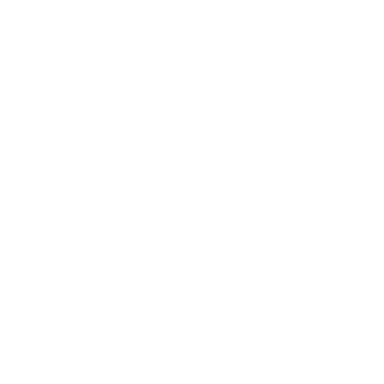 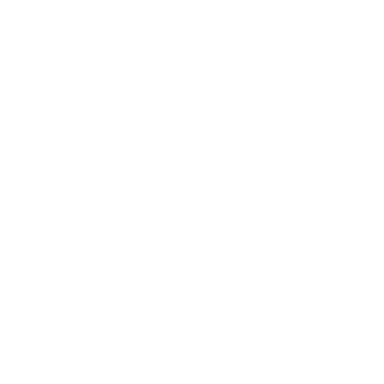 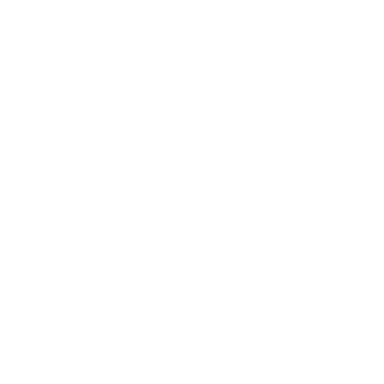 フッターナビ